Vöcklabruck
Die Mission
Klimaneutral zu werden! Die Mission „Klimaneutrale Stadt“ unterstützt uns dabei, unser Ziel noch schneller zu erreichen!

Wie gelingt das? Wir entwickeln Klimaneutralitätsfahrpläne, um so für unsere Stadt die richtigen Maßnahmen zu setzen und werden auf diesem Weg begleitet.
Wir arbeiten zusammen! Unser Know-how teilen wir mit anderen Städten und stehen im regelmäßigen Dialog, um so voneinander zu profitieren.
26 Pionier-Kleinstädte sind bereits dabei!
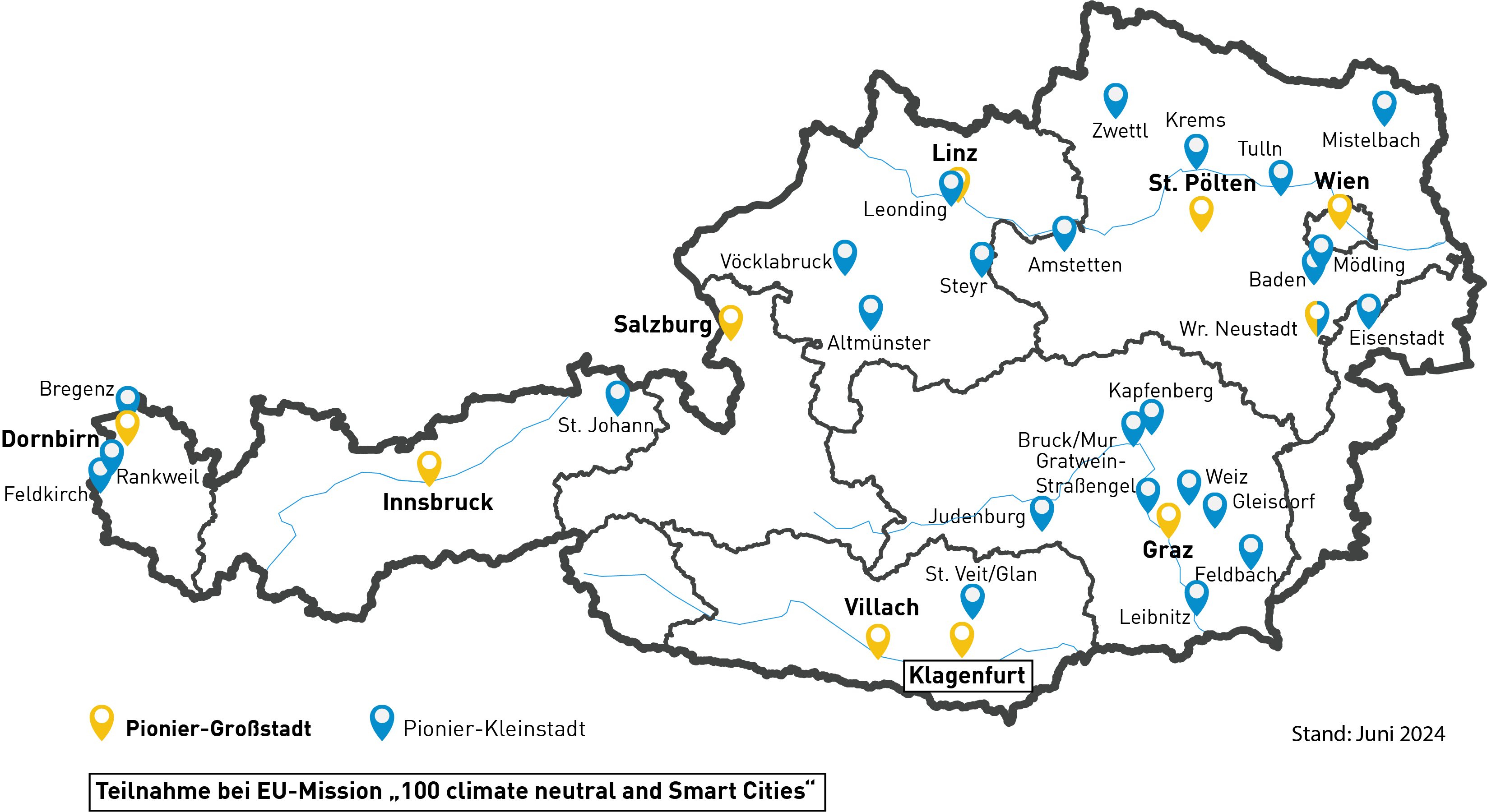 Wer trägt die Initiative?
Auf dem Weg zur Klimaneutralität werden wir von zwei wichtigen Partnern begleitet:

dem Klimaschutzministerium (BMK)


dem Klima- und Energiefonds
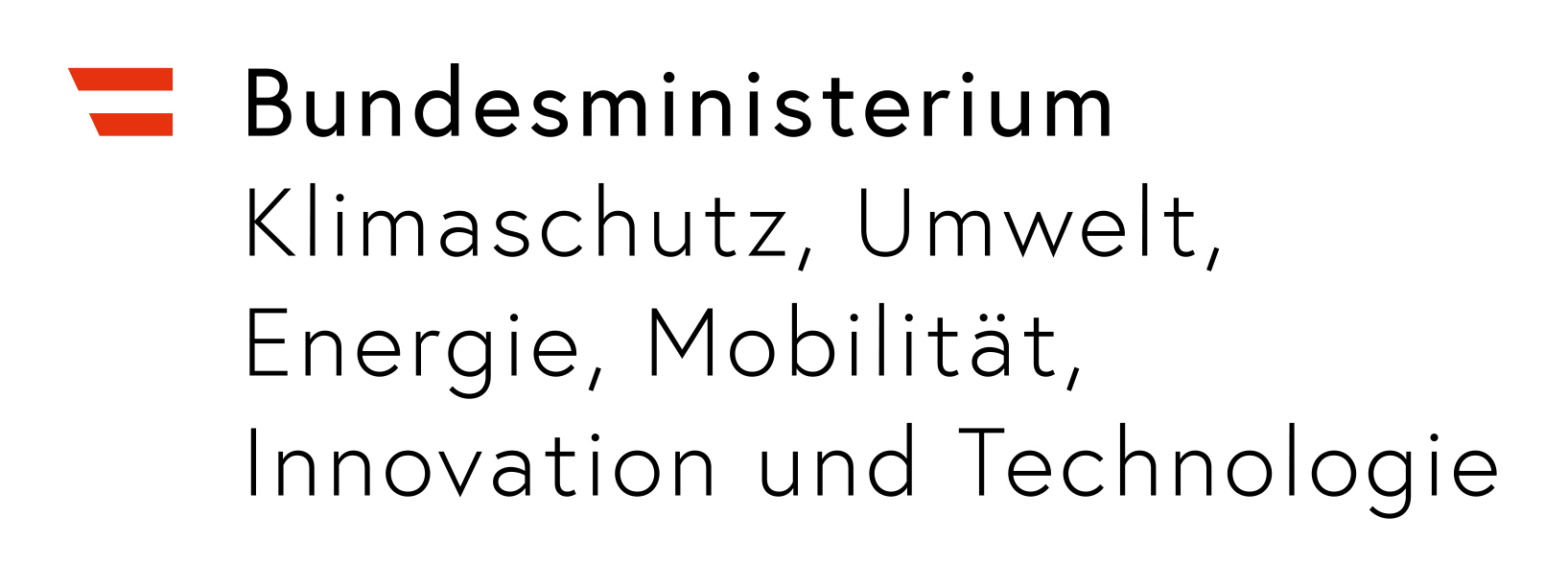 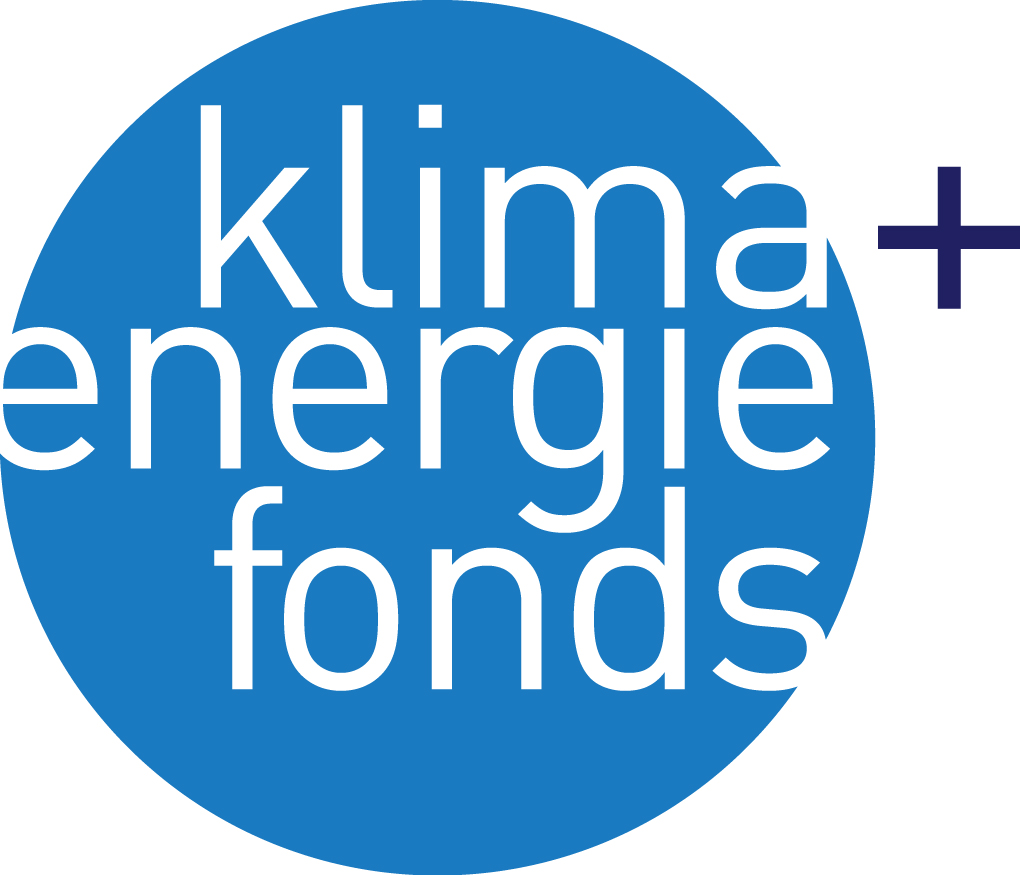 Bgmin Elisabeth Kölblinger:
„[Dies ist ein Blindtext] Unsere Bewerbung war erfolgreich! Vöcklabruck darf gemeinsam mit zwölf anderen Pionier-Kleinstädten vorangehen und im Rahmen der Mission ‚Klimaneutrale Stadt‘ Strategien und Maßnahmen bestimmen, um so schnell wie möglich klimaneutral zu werden! So garantieren wir, dass Vöcklabruck auch in Zukunft weiterhin so lebenswert wie bisher bleibt!“
Warum wollen wir klimaneutral werden?
Städte sind die wirtschaftlichen und kulturellen Motoren unserer Welt, 	verursachen dabei aber auch 75 % der globalen CO2-	Emissionen und 	78 % des Energiekonsums.

	Deshalb spielen Städte und Gemeinden wie Vöcklabruck im Kampf 	gegen den Klimawandel und in der Energie- sowie Mobilitätswende 	eine zentrale Rolle.

Vöcklabruck leistet als Pionier einen wichtigen Beitrag zur Klimaneutralität 2040 in Österreich!
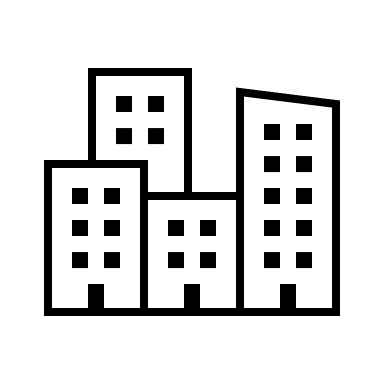 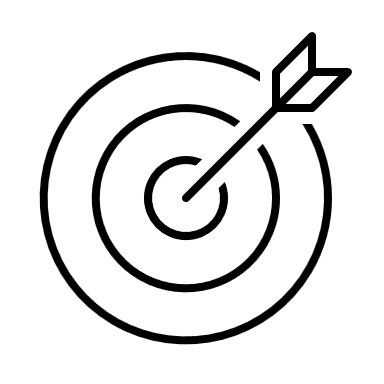 Wie gehen wir es an?
Mit dem Klimabündnis Oberösterreich haben wir einen starken 	Partner und entwickeln gemeinsam eine kommunale 	Klimastrategie 2040. 
	Workshops zu den Themen Mobilität, Energie und Gebäude, Boden 	und Klimawandelanpassung sowie Beschaffung und Konsum 	definieren konkrete Maßnahmen. 
	Projektbeginn: 01.02.2023 | Projektende: 31.07.2024
	Genehmigte Förderung: € 34.384 	Genehmigte Projektgesamtkosten: € 34.384
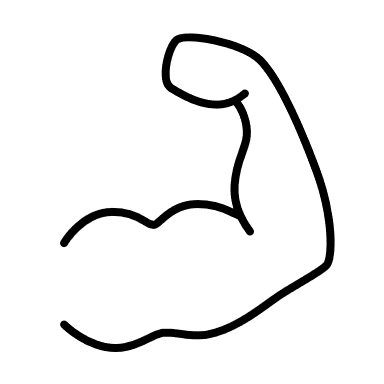 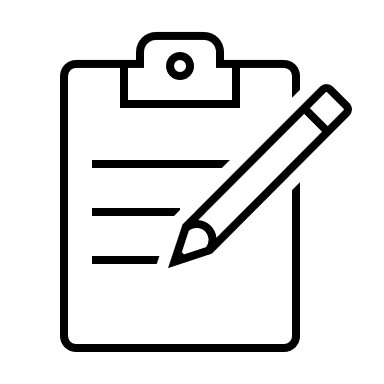 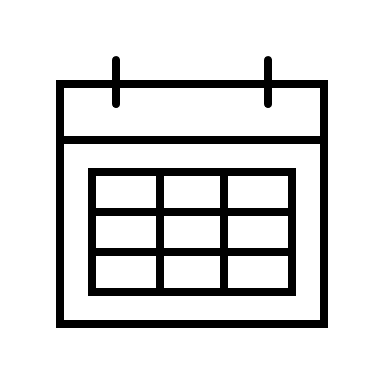 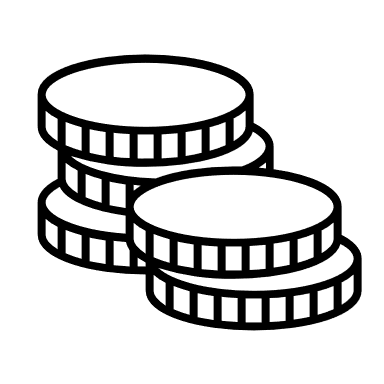 Wer beantwortet Fragen?
Bei Fragen zur Mission oder zu unserer Pionier-Kleinstadt wenden Sie sich bitte an folgenden Kontakt in der Gemeinde:
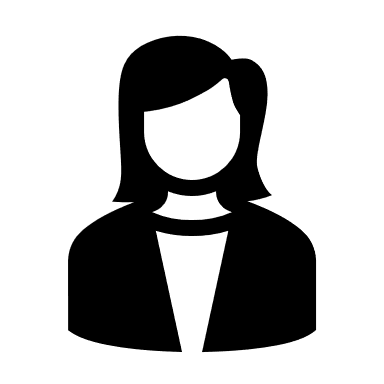 Laura Lustig		
+43 7672 123 123
laura.lustig@voecklabruck.at